China
Urbanization Case Study
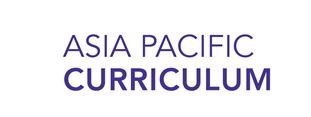 Large image
The Member of the Ant Tribe
Source: Zhang Peng/LightRocket/Getty Images
2
Large image
The Migrant Worker
Source: Ben McMillan/Construction Photography/Avalon/Getty Images
3
Large image
The Factory Girl
Source: Zhang Peng/LightRocket/Getty Images
4
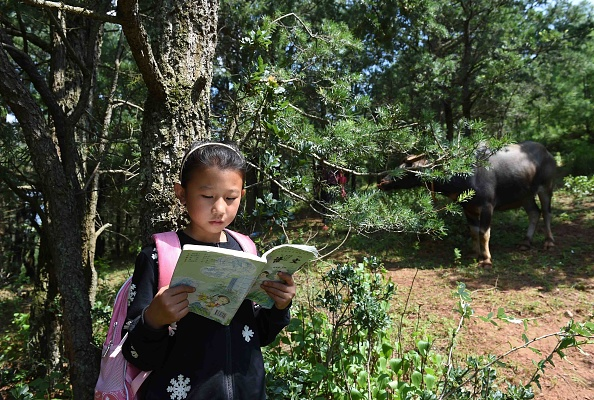 Large image
The ‘Left Behind’ Girl
Source: Xinhua News Agency/Yang Zongyou/Getty Images
5
Large image
The Old Beijinger
Source: Marka/UIG/Getty Images
6
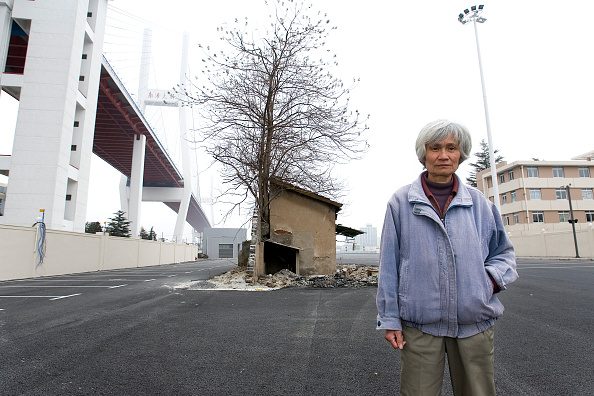 Large image
The Nail House Owner
Source: Lucas Schifres/Getty Images
7